Понятие принципов международного права, их место в системе международного права и роль в установлении международного правопорядка
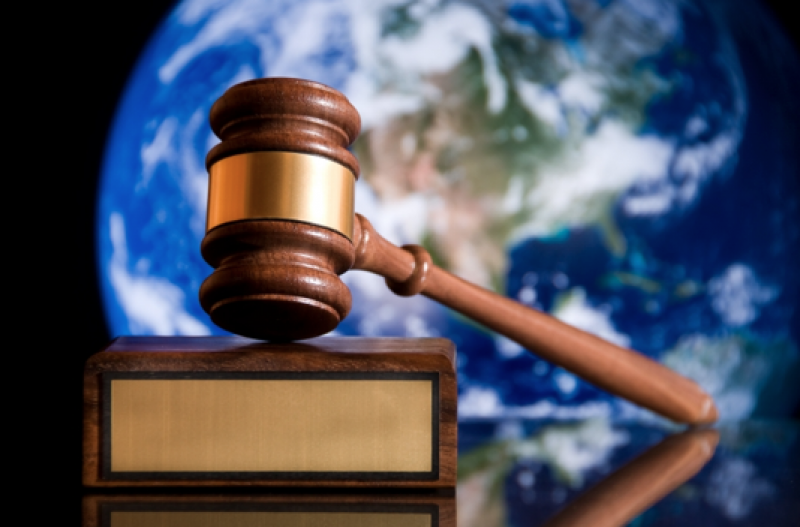 обязательны для всех без исключения государств и других субъектов международного права
могут быть правовой основой для регулирования межгосударственных отношений при отсутствии прямого регулирования
имеют обратную силу во времени
Принципы международного права
только деяния, нарушающие основные принципы международного права, рассматриваются как международные преступления
пользуются приматом относительно всех остальных норм международного права
Основные принципы международного права
Значение принципов международного права
Принципы международного права, занимающие особое место в системе норм международного права, являются наиболее важными, общими и коренными среди них. Они общепризнанны, обладают высшей юридической силой (являются императивными нормами jus cogens, то есть не могут быть изменены по соглашению субъектов международного права), а поэтому имеют универсальную сферу действия. Основные принципы международного права должны рассматриваться не в отдельности, а с учетом их взаимообусловленности, комплексного характера.
Спасибо за внимание!
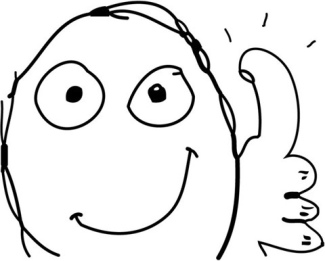